Version 02, 15/08/2017
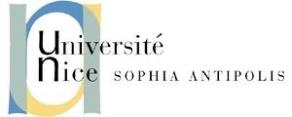 © C2PU, Observatoire de la Cote d’Azur, 
Université de Nice Sophia-Antipolis
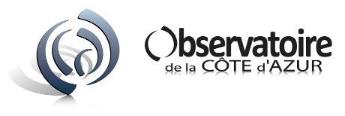 A SOFTWARE FORSTAR FIELD PREDICTION AND TARGET OBSERVABILITYASSESSMENT
Jean-Pierre Rivet
CNRS, OCA,
Dept. Lagrange
jean-pierre.rivet@oca.eu
[Speaker Notes: Conférence présentée à PARSEC, le 1er octobre 2005.]
What are you really observing ?
The “Plot_Field” software is what you need
if you have ever asked one of the following questions
during an observing session:

Am I really observing the right target ?
Which of these spots on this CCD image is my target?
What is the identification and magnitude of this star, just
    above my target on this CCD image ?
Is my target observable now ?
Will my target be observable from Mauna Kea
    on January 24th, 2021 at 23h52 UT ?
22/08/2017
C2PU-Team, Observatoire de Nice
2
Launching “Plot_Field”
On the Telescope control computer’s desktop,
double left-click on the Plot_Field software icon:
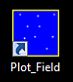 22/08/2017
C2PU-Team, Observatoire de Nice
3
The “Plot_Field” software IHM
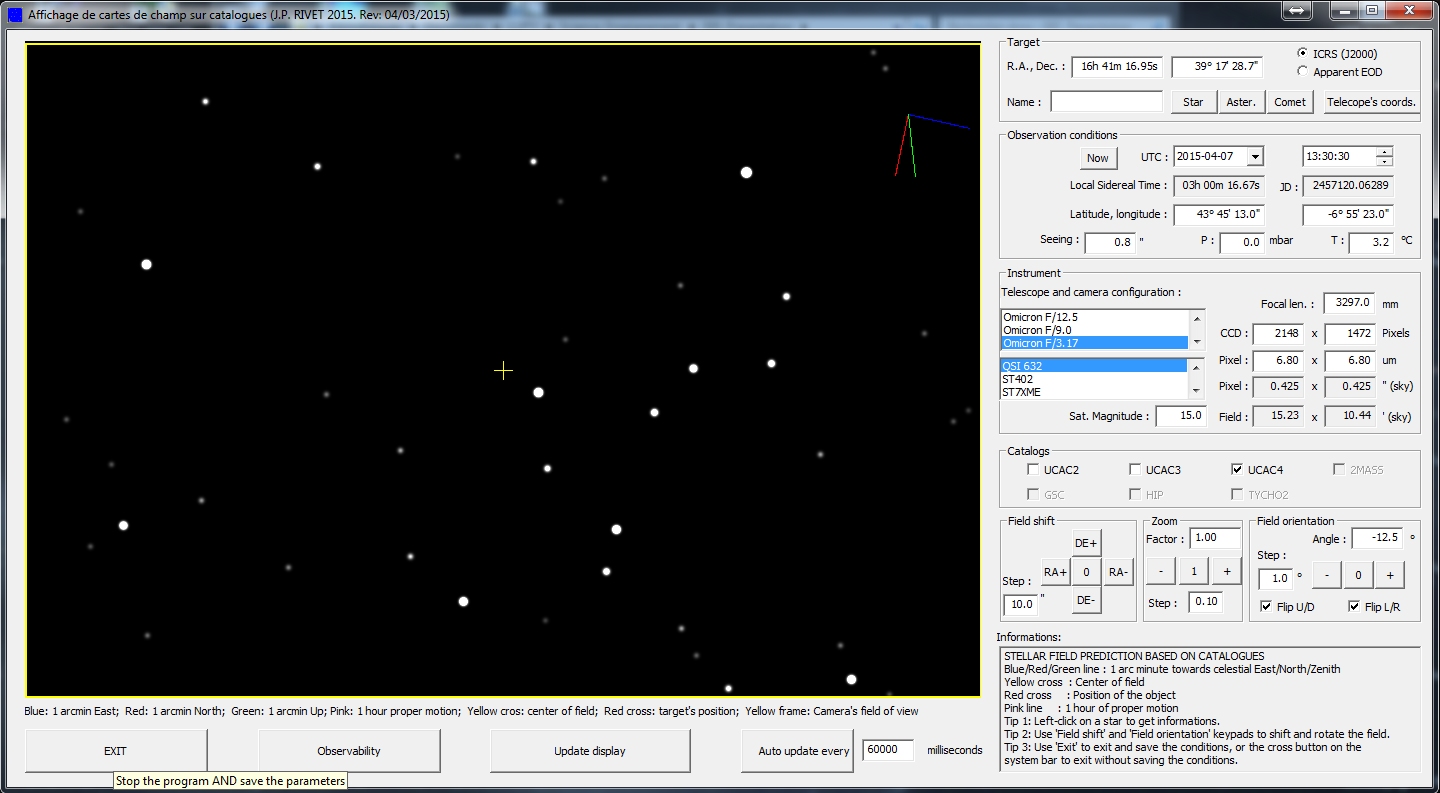 22/08/2017
C2PU-Team, Observatoire de Nice
4
The “Plot_Field” software IHM
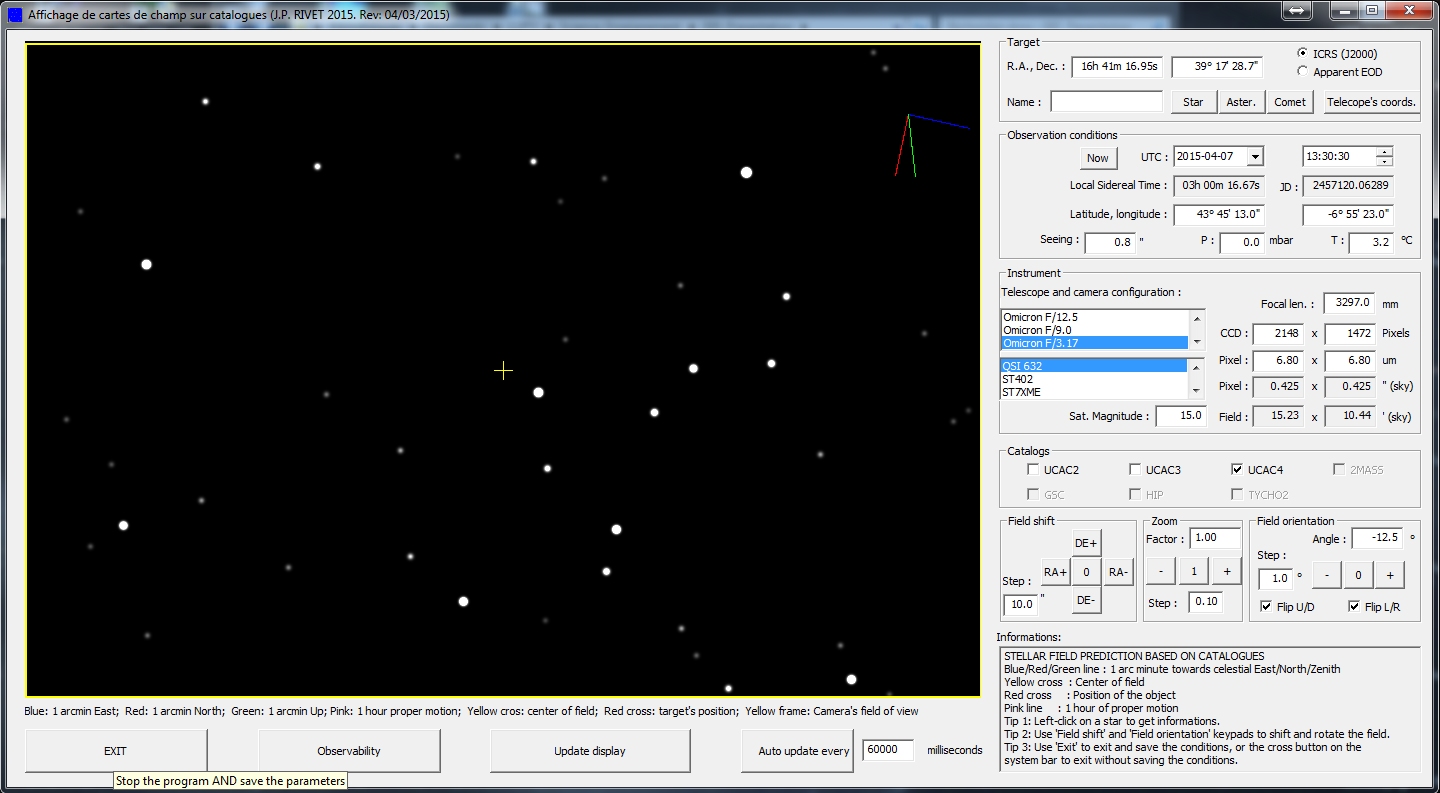 Display zone
“Observability”
button
“EXIT”
button
“Auto Update”
button
“Update display”
button
22/08/2017
C2PU-Team, Observatoire de Nice
5
The “Plot_Field” software IHM
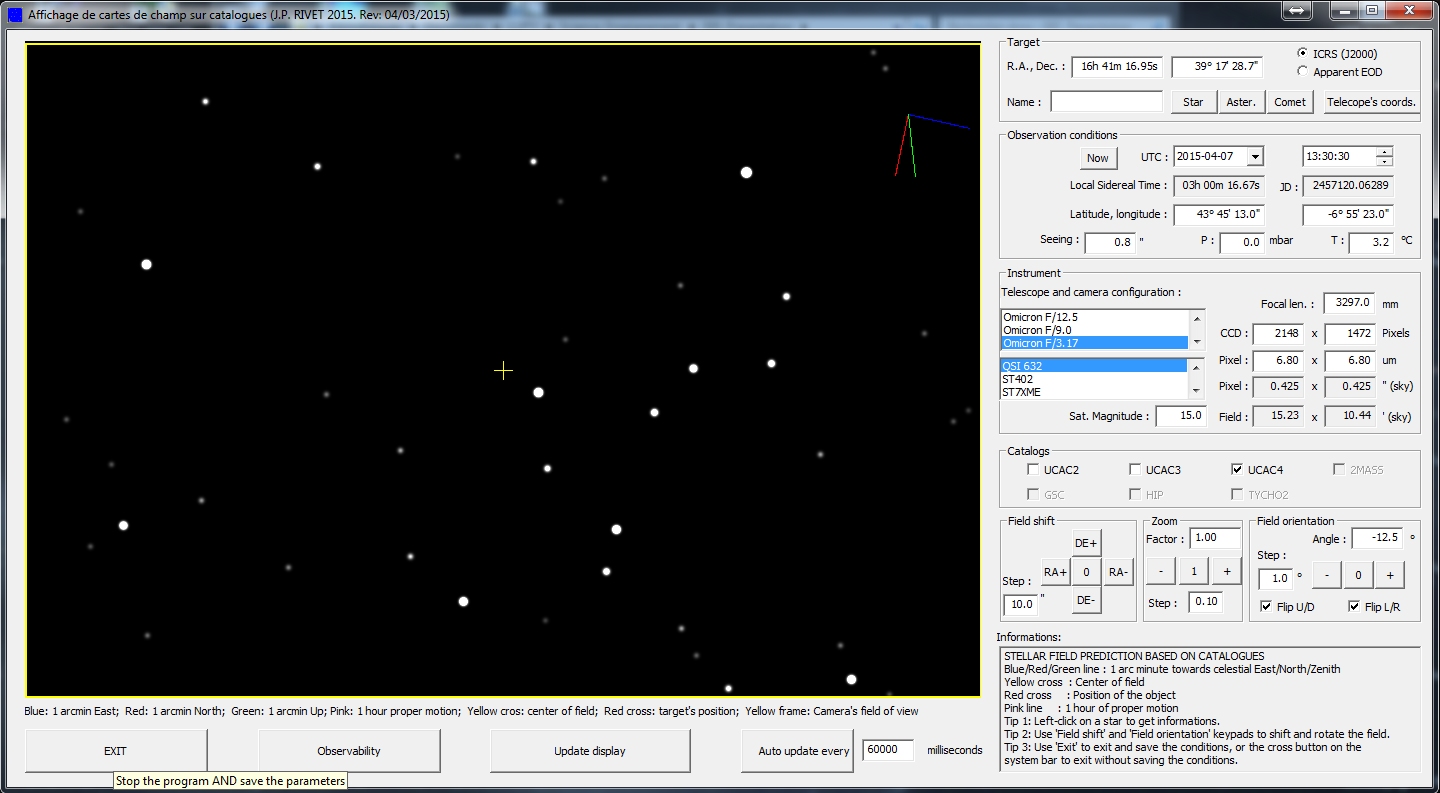 Target definition
zone
Observing conditions
zone
Instrument definition
zone
Catalogs definition
zone
Geometry definition
zone
Information
zone
22/08/2017
C2PU-Team, Observatoire de Nice
6
The display zone
1 arcmin towards North
1 arcmin towards East
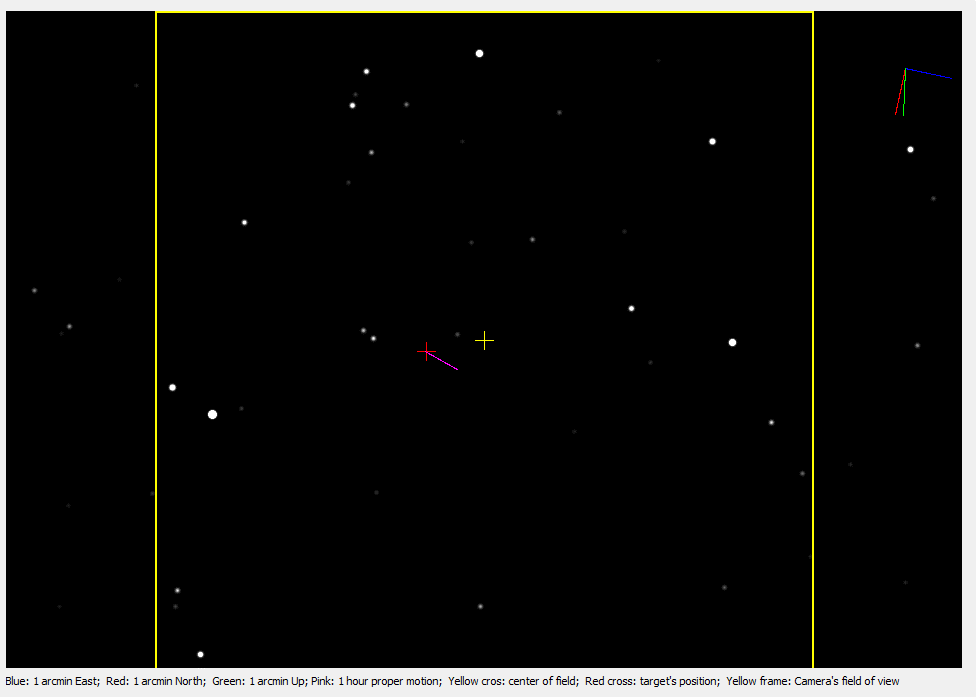 1 arcmin towards Zenith
Center of field
Target
1 hour proper motion
(asteroids/comets only)
Stars
Field boundary
22/08/2017
C2PU-Team, Observatoire de Nice
7
The target definition zone
Type of coordinates
Target’s right declination
Target’s right ascension
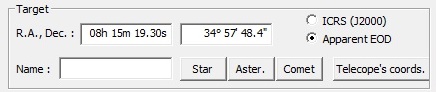 Get coordinates from
the telescope
Target’s identifier
NOTA: input formats:
type 180		for 180° 00’ 00’’
type 145 12 	for  145° 12’ 00’’
type 110 21 34	for 110° 21’ 34’
type 91.5	 	for  91° 30’ 00’’
Target is a comet
Target is an asteroid
Target is a fixed object
22/08/2017
C2PU-Team, Observatoire de Nice
8
The observing conditions zone
UTC date
Current date
UTC time
True local
sidereal time
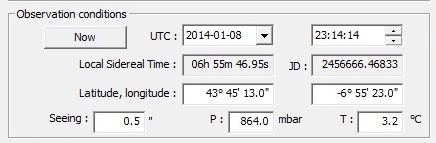 UTC Julian date
Latitude
Longitude
Temperature
Estimated seeing
Pressure
NOTA: in normal conditions,
the latitude and longitude fields
are preset to C2PU’s values
22/08/2017
C2PU-Team, Observatoire de Nice
9
The instrument definition zone
Focal length
Telescope / focus
selection list
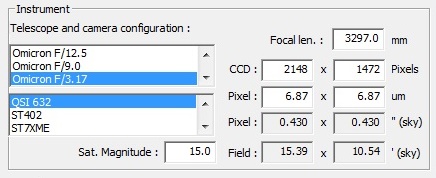 CCD size (pix)
Pixels size (m)
Pixels size ()
Camera
selection list
Field of view (‘)
Saturation magnitude
22/08/2017
C2PU-Team, Observatoire de Nice
10
The catalog definition zone
Validate UCAC2
catalog
Validate UC3
catalog
Validate UCAC4
catalog
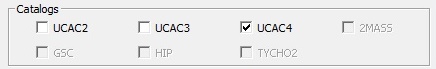 NOTA: in normal conditions,
nothing is to be modified
in this zone
22/08/2017
C2PU-Team, Observatoire de Nice
11
The geometry definition zone
Field rotation
step (°)
Field orientation
angle
Zoom factor
Shift step size ()
Reset field
orientation angle
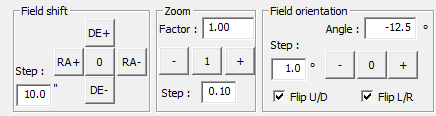 Increase field
orientation angle
Decrease field
orientation angle
Keypad to shift the
field of view
Increase 
zoom factor
Decrease 
zoom factor
Flip image
Reset 
zoom factor
zoom factor
step
22/08/2017
C2PU-Team, Observatoire de Nice
12
The information zone
Displays contextual
informations
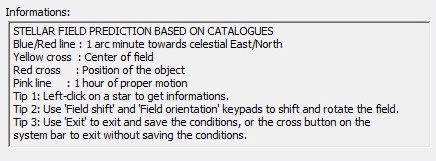 22/08/2017
C2PU-Team, Observatoire de Nice
13
A typical session (I)
Choose the instrumental configuration
select the telescope / focus configuration 
select the camera
OR
enter the focal length manually
enter the CCD size in pixels manually
enter the pixels sizes in m manually
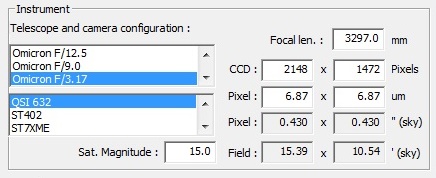 22/08/2017
C2PU-Team, Observatoire de Nice
14
A typical session (II)
Specify the observing conditions
verify the latitude / longitude, and update if needed
enter the atmospheric pressure and temperature manually
enter the estimated seeing value manually
left-click the “Now” button to set date/time to current values
OR
enter the UTC date / time manually using the date / time editors
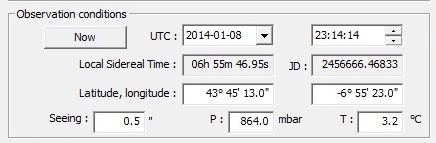 22/08/2017
C2PU-Team, Observatoire de Nice
15
A typical session (III)
Specify the target
enter the right ascension / declination manually
select the desired type of coordinates (ICRS or apparent EOD)
OR
enter the target’s identifier
left-click on the “Star” or “Aster.” or “Comet” button
OR
left-click on the “Telescope’s cords.” button to obtain the coordinates
    and atmospheric conditions from the telescope
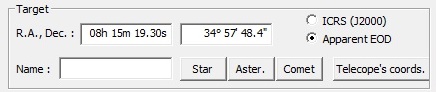 22/08/2017
C2PU-Team, Observatoire de Nice
16
A typical session (IV)
Update the display
left-click on the “Update display” button
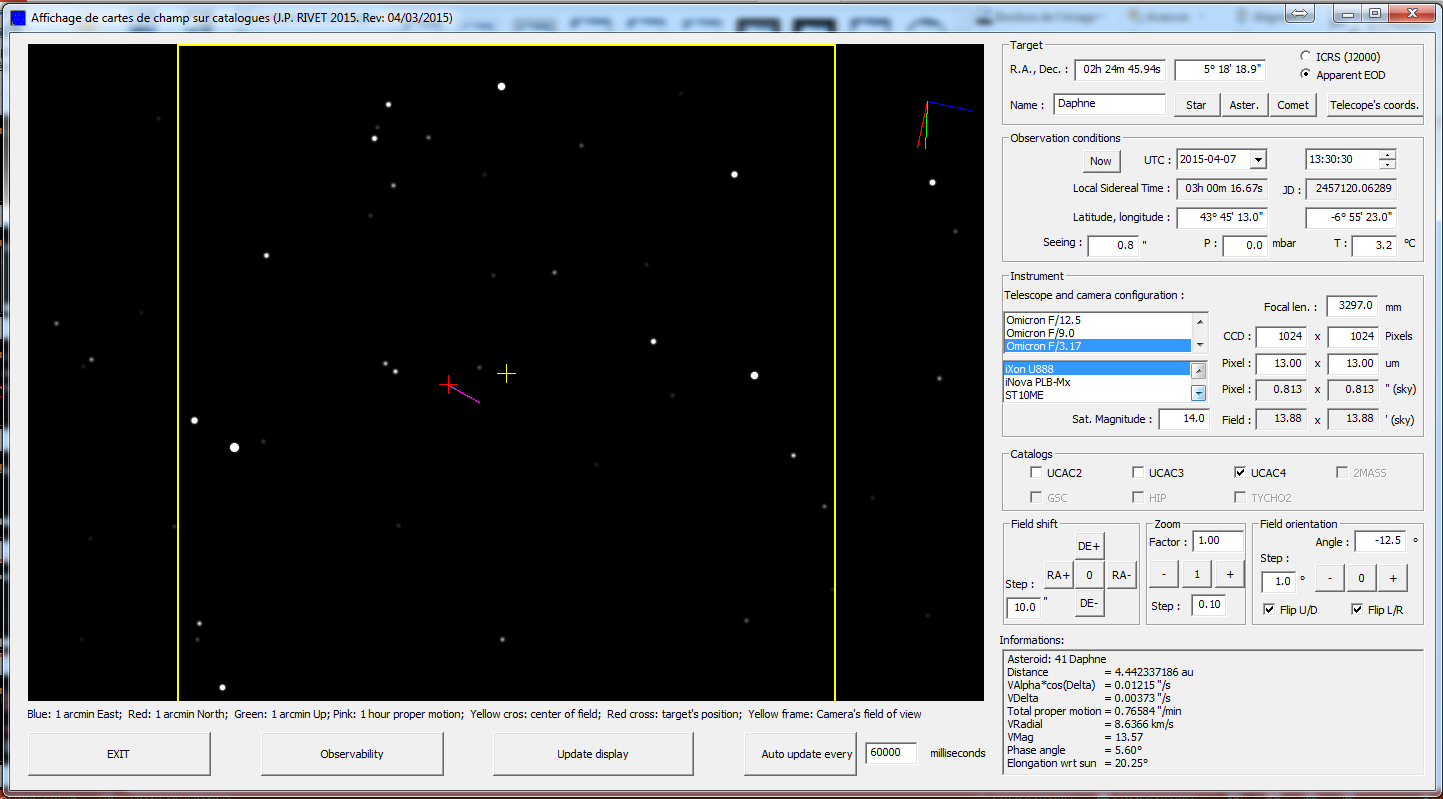 22/08/2017
C2PU-Team, Observatoire de Nice
17
A typical session (V)
Check the observability
left-click on the “Observability” button
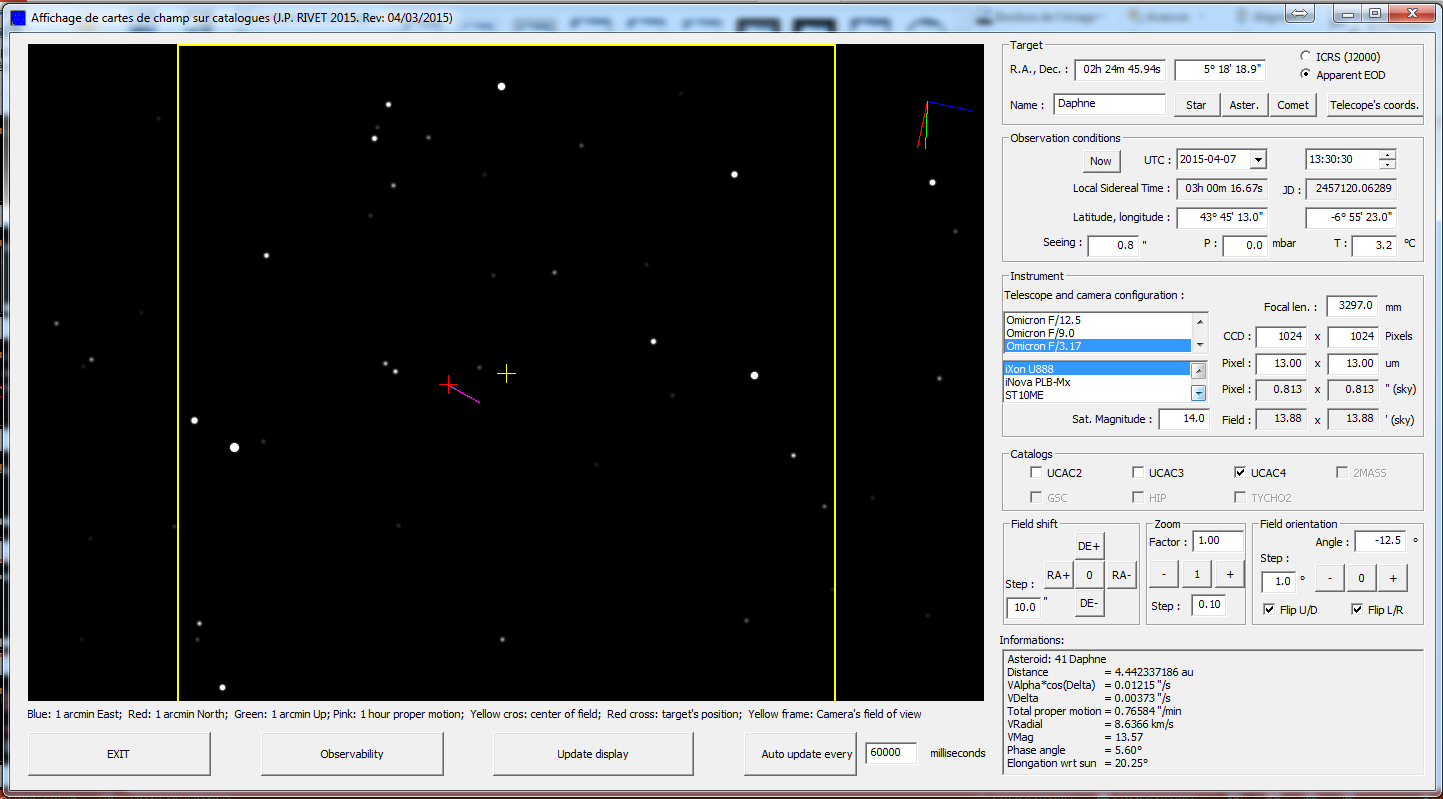 An information window pops up
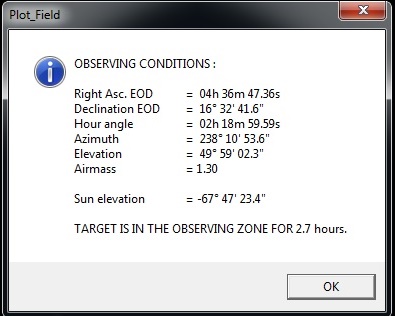 22/08/2017
C2PU-Team, Observatoire de Nice
18
A typical session (VI)
Obtain informations on a field star
put the cursor on the star image
left-click on the star image
The information zone displays informations
on the star, or the current position if no star is found
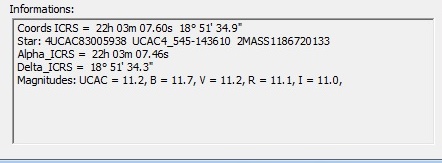 22/08/2017
C2PU-Team, Observatoire de Nice
19
A typical session (VII)
Exit the program
left-click on the “EXIT” button
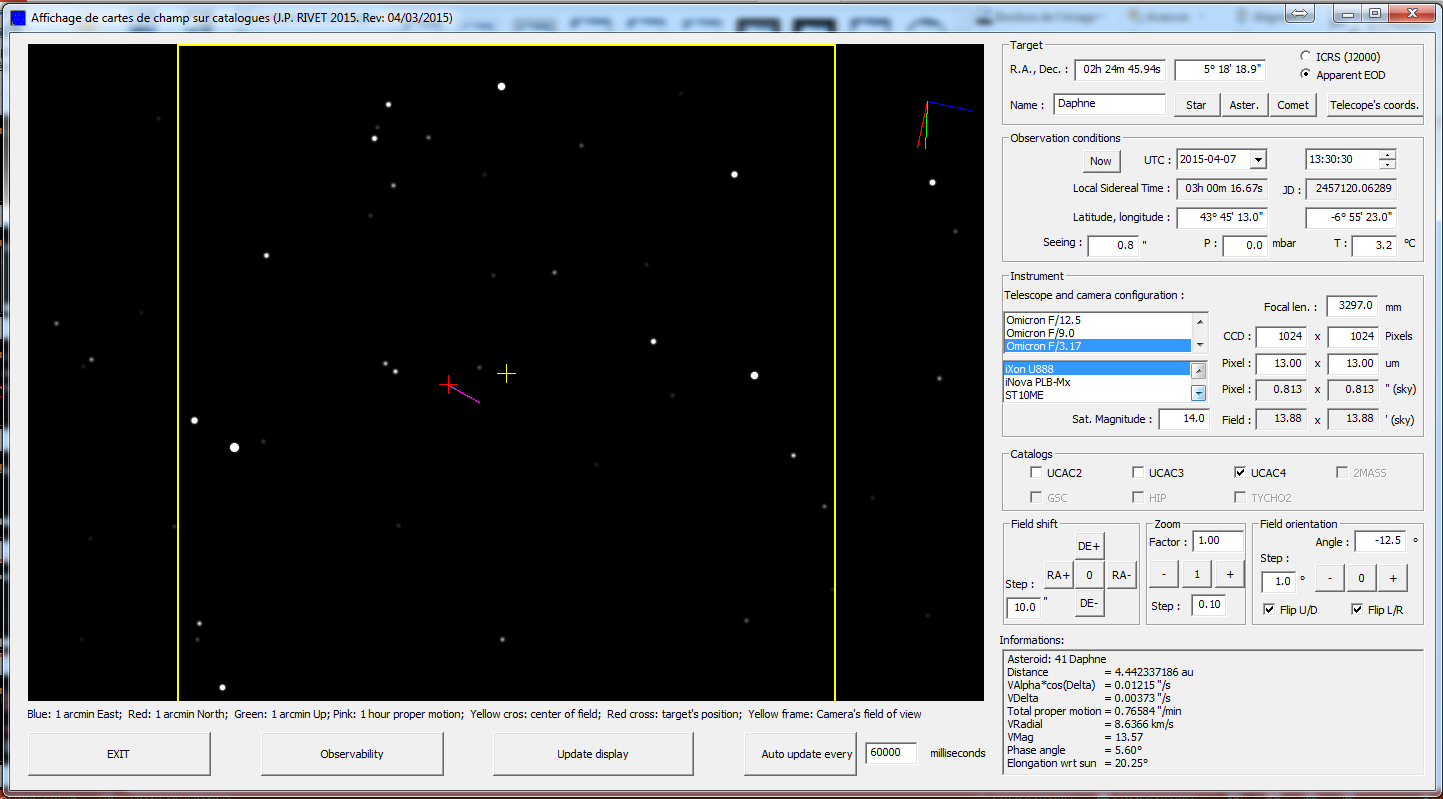 22/08/2017
C2PU-Team, Observatoire de Nice
20
END
22/08/2017
C2PU-Team, Observatoire de Nice
21